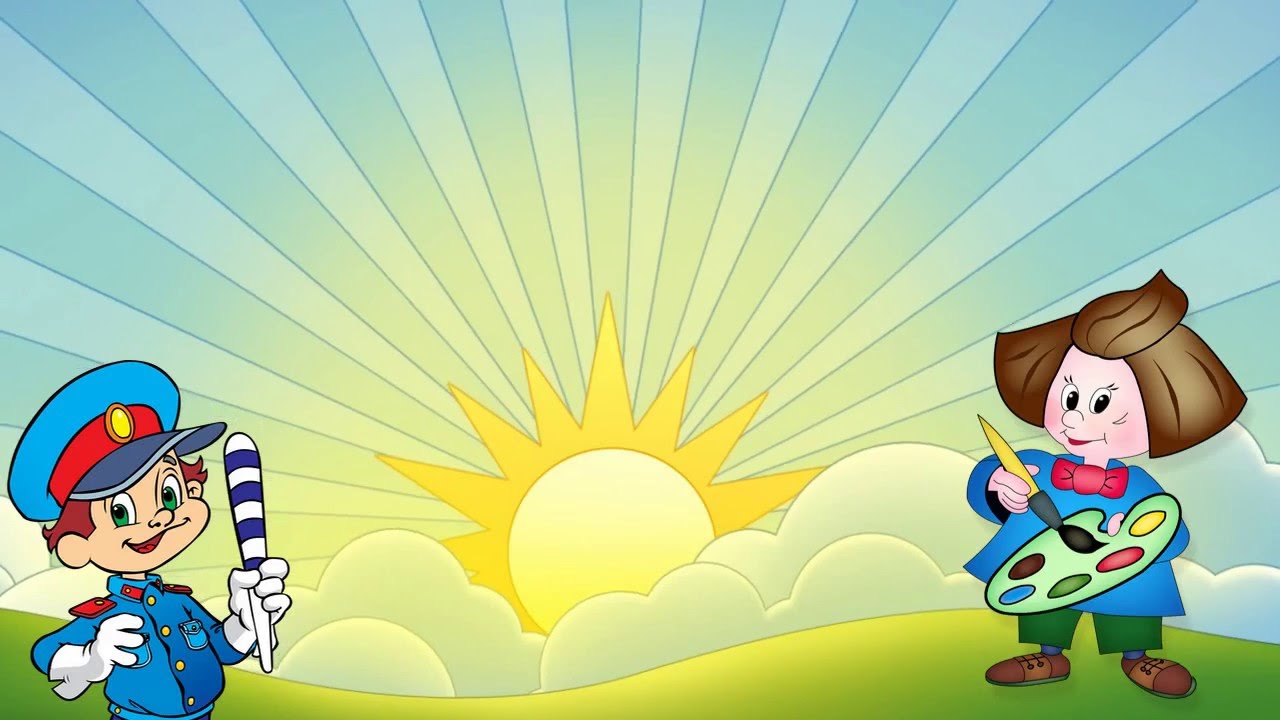 Картотека дидактических игр в старшей группе по теме профессии
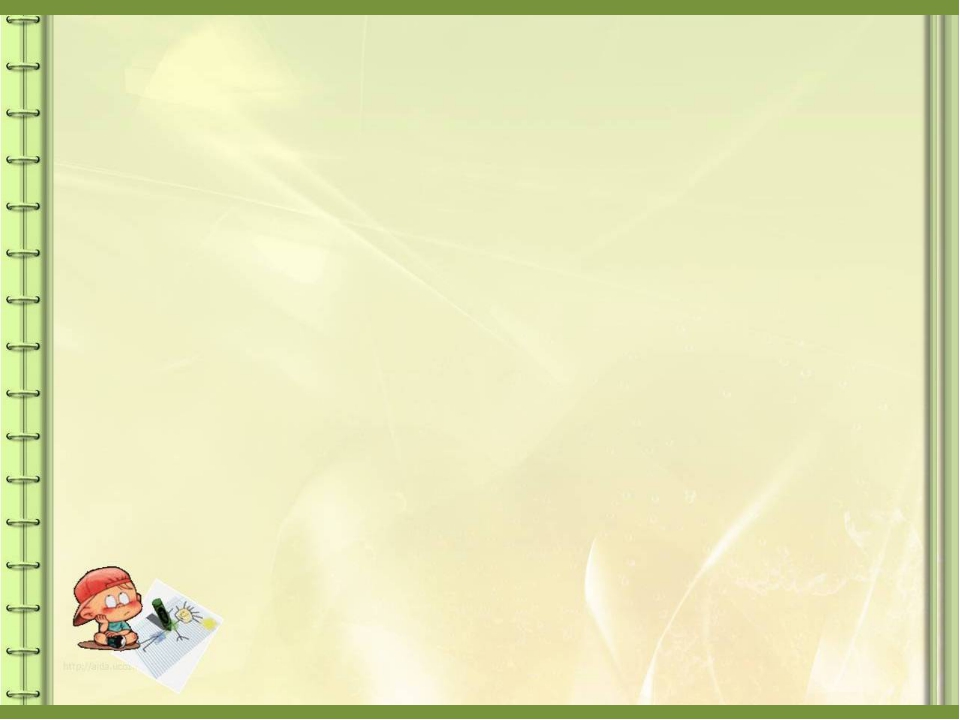 ПОЧТА

Д/ игра «Рассортируй открытки и конверты» 

ЦЕЛЬ: Активизировать словарь детей, систематизировать знания детей о труде работников почты. 

Воспитатель  достаёт почтовый ящик и демонстрирует его детям. Правильно ребята это почтовый ящик сюда нужно опускают конверт с письмом и поздравительные открытки. (Ведущий заглядывает в ящик и удивляется) Ой, ребята, здесь так много открыток и писем. Я хочу предложить вам весёлую игру. Одна команда выбирает открытки, а другая письма. Проводиться игра под весёлую музыку «Рассортируй открытки и конверты» 

ПОЖАРНИК

Д/игра « Набери номер и вызови пожарных»

        Цель: знакомить детей с правилами безопасного обращения с огнем; закрепить знание номера телефона пожарной службы.
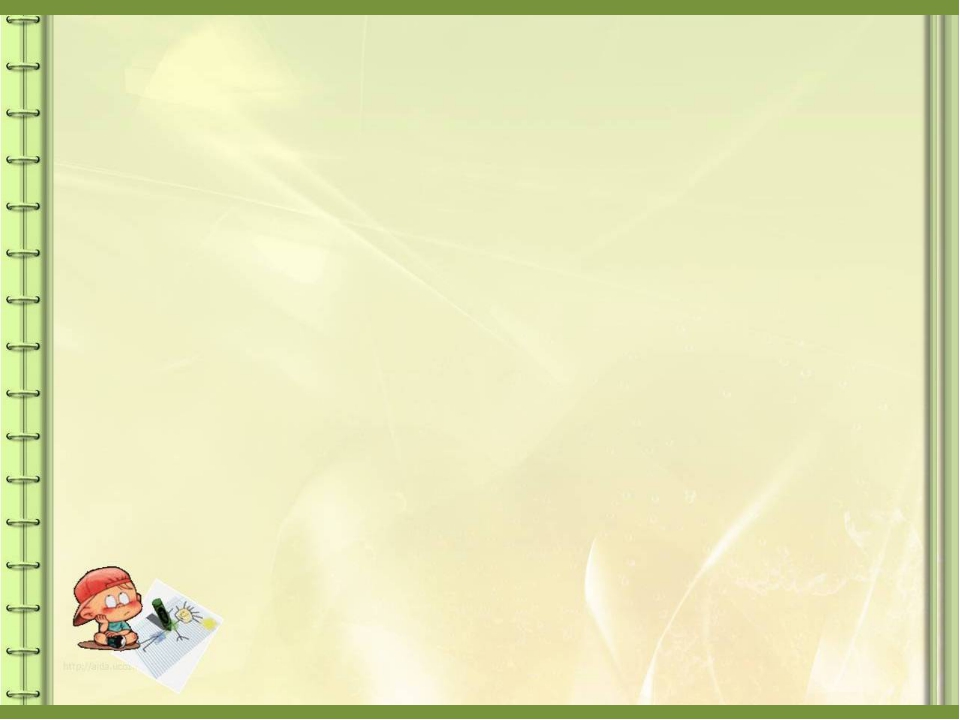 Дидактическая игра «Если возник пожар» 

        Цель: знакомить детей с правилами безопасного обращения с огнем; закрепить знание номера телефона пожарной службы. 

        Дети становятся в круг, в центре – воспитатель с флажком в руке. Он произносит фразы и, не договаривая последнее слово, передает флажок одному из детей. Ребенок должен быстро закончить фразу и передать флажок другому. Если ребенок отвечает неправильно, он выбывает из игры, и флажок опять возвращается к воспитателю. 

- Этот флаг в руках недаром. Если раньше был пожар, 
 Ввысь взмывал сигнальный флаг, вал пожарных в бой с пожаром. 
 Где с огнем беспечны люди, Где взовьется в небо флаг, 
 Там всегда грозить нам будет злой, безжалостный… (передает флажок ребенку) Пожар! 
-Раз-два-три-четыре. У кого пожар…(в квартире) 
- Дым столбом поднялся вдруг. Кто не выключил…? (утюг) 
- Красный отблеск пробегает. Кто со спичками…? (играет) 
- Стол и шкаф сгорели разом. Кто сушил белье…? (над газом) 
- Пламя прыгнуло в траву. Кто у дома жег…? (траву) 
- Дым увидел – не зевай и пожарных… (вызывай) 
- Пусть помнит каждый гражданин пожарный номер… (01)
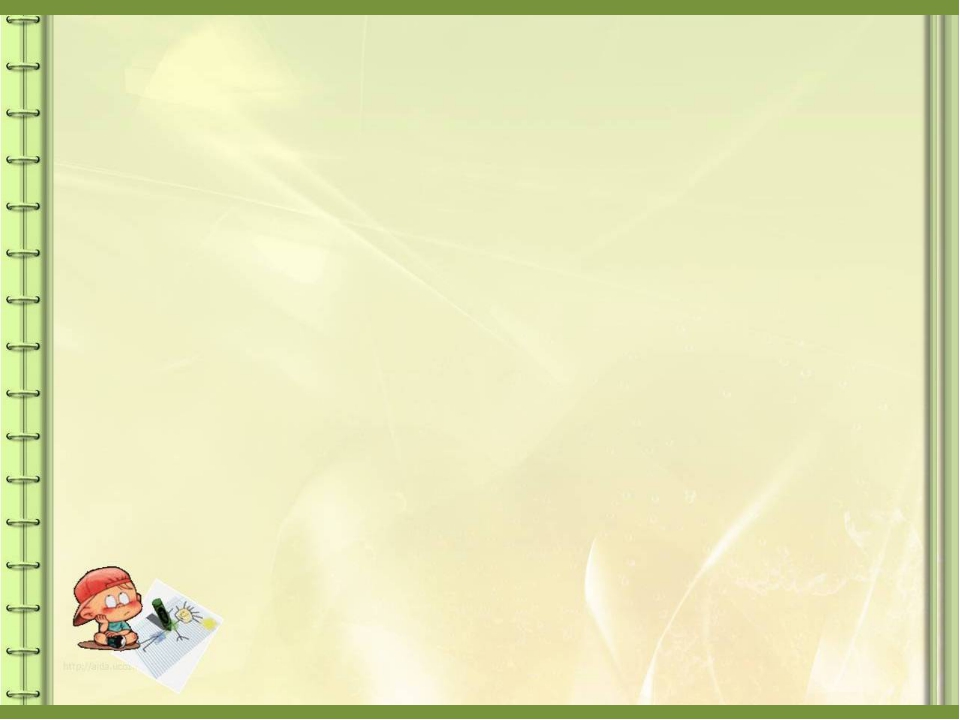 ЭКОЛОГ

Игра по картинкам «Береги живое» 
 (дети поднимают карточки с ответами).

Задачи:
-Познакомить детей с природой  различных регионов России: растительный мир, животный мир.
-Закрепить представления о животных наших лесов: кто обитает в наших лесах, повадки и поведение, приспособление к неблагоприятным условиям.

- А сейчас мы вспомним, как хорошо летом в лесу, и  как надо там себя вести, чтобы беречь все живое:
Если я приду в лесок и сорву ромашку?   (нет)
Если съем я пирожок и выброшу бумажку?  (нет)
Если хлебушка кусок на пеньке оставлю? (да)
Если ветку подвяжу, колышек подставлю? (да)
Если разведу костер  и тушить не буду?  (нет)
Если сильно насорю и убрать забуду?  (нет)
Если мусор уберу (да)
Банку закопаю (нет)
Я люблю свою природу
Я ей помогаю (да)
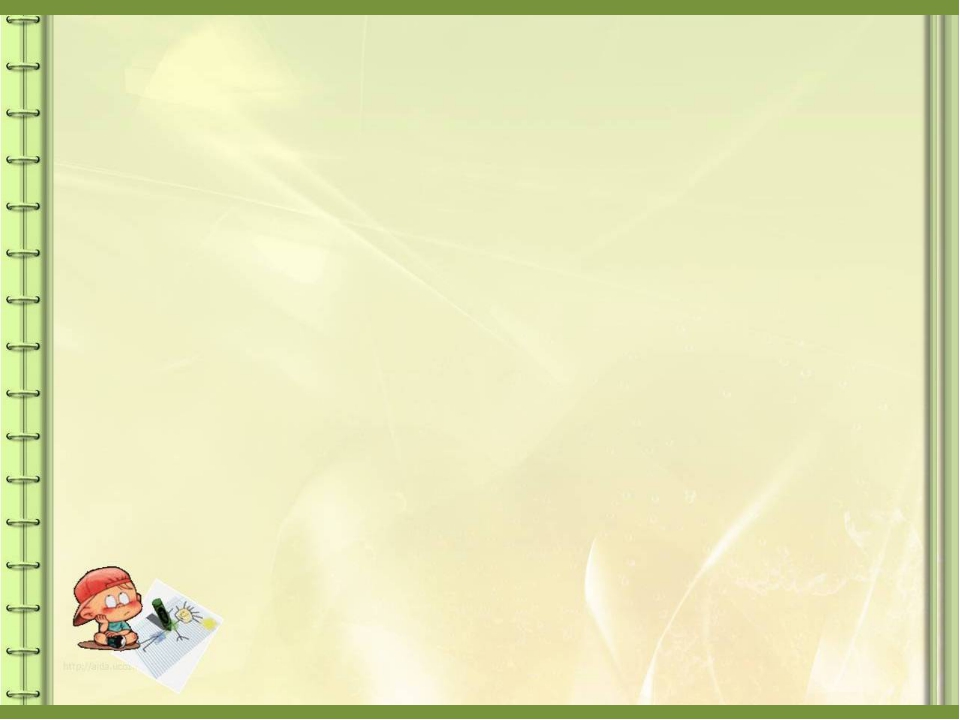 ВРАЧ

Игра «Что вредно, а что полезно».

Цель: заинтересовать детей в понимании необходимости заботиться о своём здоровье, беречь его, вести здоровый образ жизни.

На наборном полотне размещены предметные картинки.
Дети делятся на две команды и распределяют картинки на две группы: в одну - что полезно для сохранения зубов здоровыми, а в другую - что вредит зубам. Потом каждая команда показывает картинки и обосновывает свой выбор
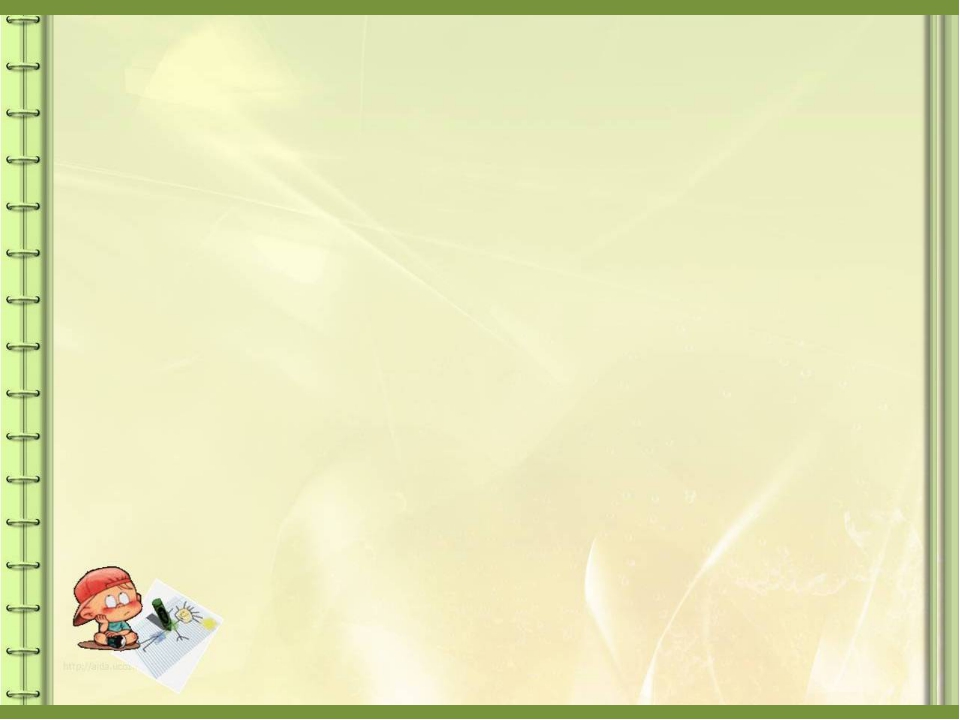 ХУДОЖНИК

Игра «Назови слово» (с мячом)

Цель: Формирование у детей дошкольного возраста представлений о творческой профессии – художник 

Если видишь на картине, нарисована река,
Или ель и белый иней, Или сад и облака,
Или снежная равнина, Или поле и шалаш,
Обязательно картина называется – (пейзаж)
Если видишь на картине чашку кофе на столе,Или морс в большом графине, или розу в хрустале,Или бронзовую вазу, или грушу, или торт,Или все предметы сразу, знай, что это – (натюрморт)
Если видишь, что с картины смотрит кто-нибудь на нас,
Или принц в плаще старинном, или в робе верхолаз,
Лётчик или балерина, или Колька, твой сосед,
Обязательно картина называется – (портрет)